Урок окружающего мира в 4 классе
Поиски неведомой земли.Растительный и животный мир Австралии.
Вольская Ольга Анатольевна
Учитель начальных классов
МБОУ СОШ №18 г. Иркутска
к
т
о
и
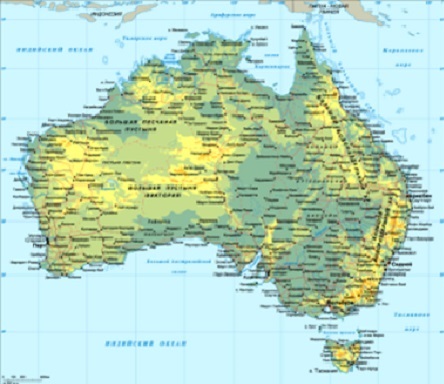 м
р
м
а
у
о
р
т
р
л
А
Т
Р
А
И
Я
Л
С
В
с
о
р
и
и
к
н
е
н
м
о
в
л
х
а
с
й
д
а
о
л
ф
е
и
з
и
н
у
й
е
о
й
о
м
р
н
с
в
с
к
к
о
и
о
й
е
…это самый любопытный край на земном шаре.
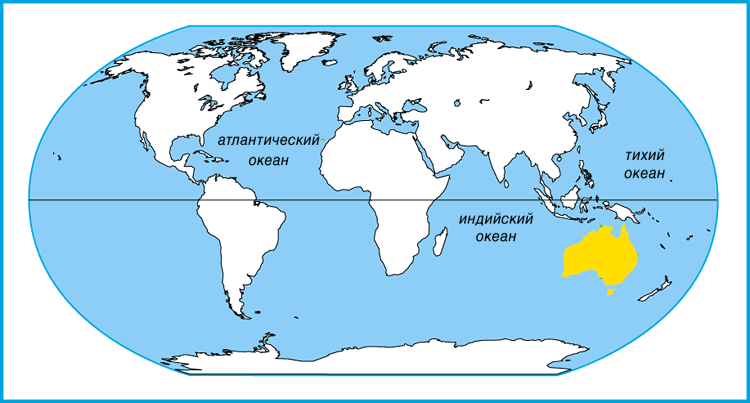 Пальмы
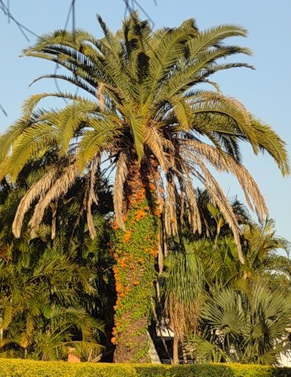 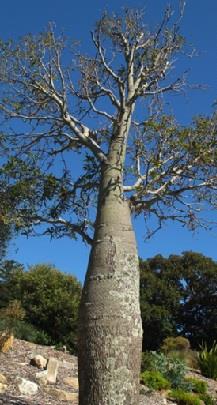 Бутылочное дерево
Мангровое дерево
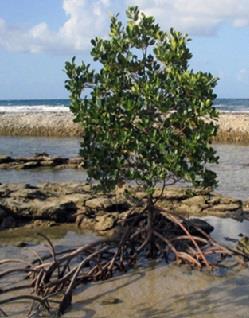 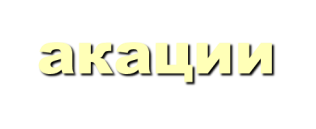 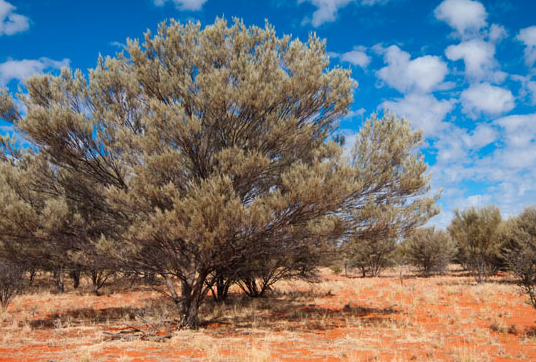 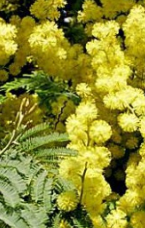 Саговник
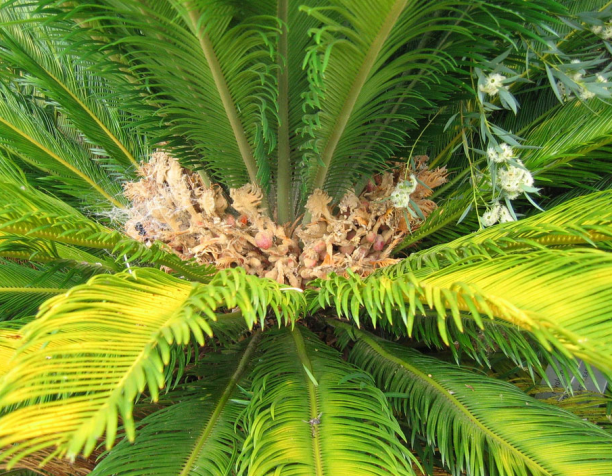 Эвкалипт
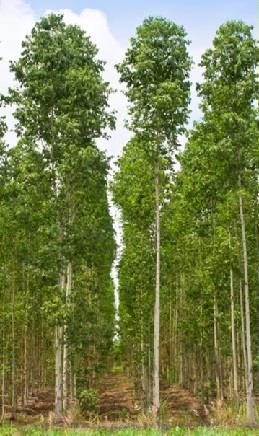 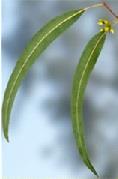 Кенгуровая лапа
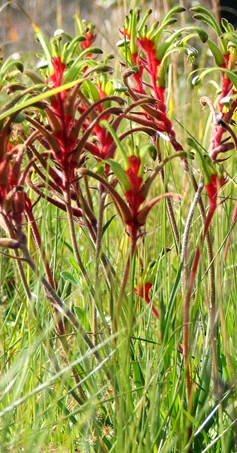 Казуарина
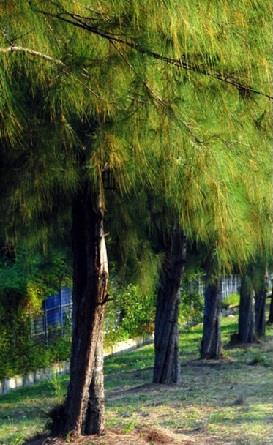 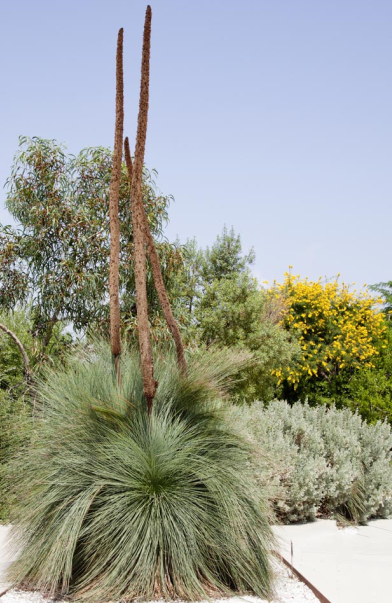 Кинго
Источники ресурсов:
Австралия, материк -   http://www.krugosvet.ru/images/1003999_lm_astrl.gif
Австралия - http://www.icsm.gov.au/mapping/images/globe_australia.gif
Акации - http://cdn2.abeltasman.ru/sites/default/files/avstralija/nature/10.jpg, http://img01.chitalnya.ru/upload/472/572851997334510080.jpg
Бутылочное дерево - http://cdn2.abeltasman.ru/sites/default/files/avstralija/nature/8.jpg
Казуарина - http://cdn2.abeltasman.ru/sites/default/files/avstralija/nature/9.jpg
Каустис - http://cdn2.abeltasman.ru/sites/default/files/avstralija/nature/12.jpg
Кенгуровая лапа - http://cdn2.abeltasman.ru/sites/default/files/avstralija/nature/11.jpg
Мангровое дерево - http://egypt.meridian-tur.ru/uploads/pic/egypt_0028o.jpg
Пальмы - http://img-fotki.yandex.ru/get/5402/ant-federyaeva.115/0_4915f_212fe833_L.jpg, http://img-fotki.yandex.ru/get/5008/s-vailjewa.7/0_61dc7_2a3f4d1f_XL
 http://cdn2.abeltasman.ru/sites/default/files/avstralija/nature/25.jpg, http://cdn2.abeltasman.ru/sites/default/files/avstralija/nature/26.jpg
Путешествие по Австралии - http://www.youtube.com/watch?v=Ogds8WSIci4
Растительный мир Австралии - http://900igr.net/datai/geografija/Savanny-i-redkolesja/0006-008-Rastitelnyj-mir.png
Растения Австралии -  http://cdn2.abeltasman.ru/sites/default/files/avstralija/nature/3.jpg 
Саговник -  http://elementy.ru/images/news/living_fossil_fig3_1072.jpg
Тропические леса Австралии - http://webmandry.com/images/stories/2012/10/avstr_priroda/priroda_australia-5.jpg
Физическая карта Австралии - http://www.petrograd.biz/maps/australia.gif
Эвкалипт - http://cdn2.abeltasman.ru/sites/default/files/avstralija/nature/6.jpg
Эвкалиптовая роща - http://cdn2.abeltasman.ru/sites/default/files/avstralija/nature/7.jpg